Единицы времени
4 класс «Гармония»
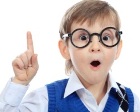 Запиши единицы времени в порядке их возрастания
Час, минута, сутки, неделя, год, секунда, месяц, век.
1час = 60мин
1мин=60сек
1сут.=24ч
Соедини линией равные величины(печ.тетрадь с 26,№53 )
72ч                          30сут.
720ч                        300сут.
7200ч                      3сут.

2400м                    24км
240дм                    24м
24000м                  2км 400м
Сравни: <  >
>
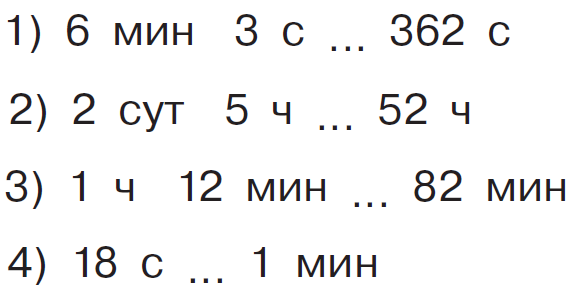 >
<
<
№ 59 Дополни каждую величину до двух суток и заполни таблицу
16ч
1ч 45мин
30ч 40мин
47ч 1мин
35ч 30мин
1ч
№62 Заполни таблицу, вырази каждую величину в секундах
902с
3600с
7205с
422с
720с
130с
3605с
В часах
7ч
2ч
48ч
1ч
9ч
11ч
75ч
В минутах
183мин
240мин
8мин
660мин
100мин
122мин
360мин